«Безопасный Интернет»
Автор: 
Пицык Наталья Николаевна, учитель информатики МОУ ООШ № 122
В настоящее время Интернет стал неотъемлемой частью повседневной жизни, бизнеса, политики, науки и образования.
Использование Интернета дома и в образовательных учреждениях позволяет повысить эффективность обучения, а так же получать свежие новости в интересующей области не только родителям и педагогам, но и учащимся, в том числе школьникам.
Интернет – это
обширная информационная система, которая стала наиболее важным изобретением в истории человечества;

всемирная электронная сеть информации, которая соединяет всех владельцев компьютеров, подключенных к этой сети;

информация со всего мира (словари, энциклопедии, газеты, произведения писателей, музыку, фильмы, программы).
Что такое Интернет?
Интернет :

Всемирный, быстрый;

Найдёт, поможет, подскажет;

Дружелюбное, безопасное общение;

Всемирная паутина.
Опасности в Интернете
Виртуальное пространство полно опасностей:

угрозы, 

киберзависимость, 

вымогательство,
 
неэтичное и агрессивное поведение;

вредоносные программы.
Правила безопасного поведения в Интернете
Нежелательно размещать 
персональную информацию в Интернете;

На e - mail могут приходить нежелательные письма – «СПАМ».  
Не отвечайте на них!!!

Не открывайте файлы, которые прислали неизвестные Вам люди.
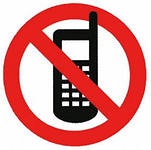 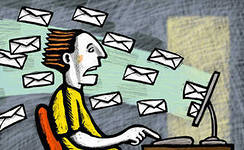 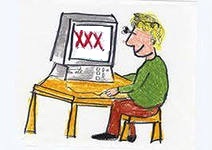 Правила безопасного поведения в Интернете
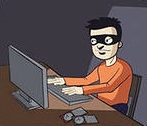 Не добавляйте незнакомых людей 
в «друзья» в социальных сетях, 
ICQ, MSN messenger  и т.п.

Используйте для паролей трудно 
запоминаемый набор цифр и букв. 

Используйте на компьютерах лицензионное программное обеспечение, антивирусные программы и своевременное обновляйте их.
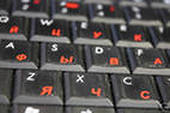 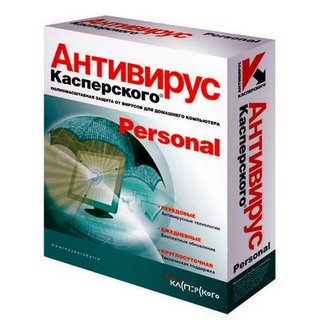 Список использованной литературы и интернет-ресурсов
Безопасный Интернет для детей:  http://www.wiki.vladimir.i-edu.ru/

Основы безопасности в Интернете для молодежи http://laste.arvutikaitse.ee/rus/html/etusivu.htm

Ловушки интернета - примеры и методы защиты от них: http://www.securrity.ru/articles/571-lovushki-interneta-primery-i-metody-zashhity-ot.html
Спасибо за внимание!!!